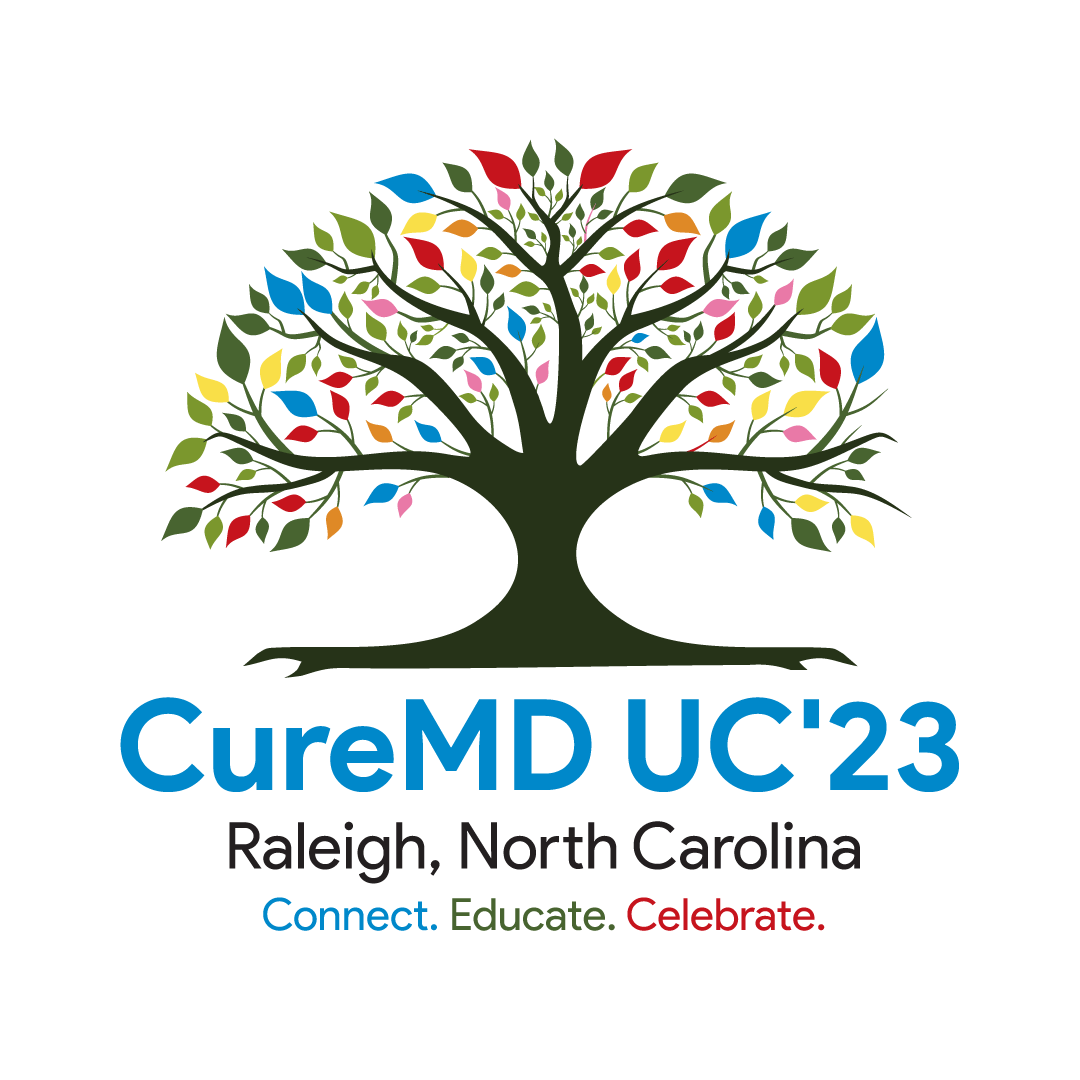 Billing – Common Workflows

Steven Bradley
Session Content
Billing Page
Billing Configurations
Charge Custom Views
Static Views to Monitor Encounters
Search eSuperBill
Flexible view to Monitor Encounters
Denials 
Processing/ Correcting Denied Encounters
Financial Overview
Monitoring Billing Health of Practice
Fee Schedule
Create New Fee Schedules for Updates
Sliding Fee Scale
Linking to Fee Schedules
Program Codes 
Updating  to Include New SFS
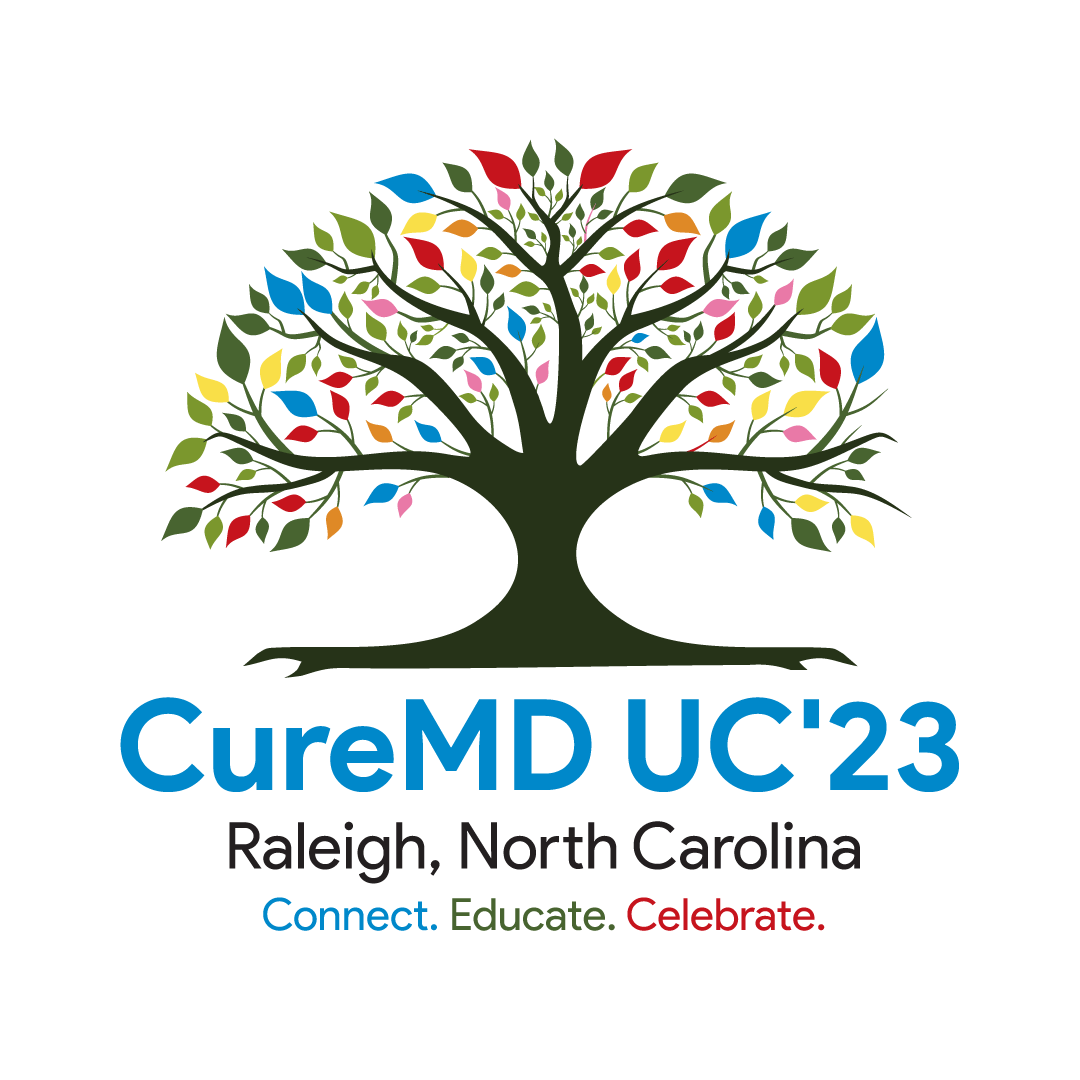 Custom Charge View
Creating a Custom Charge View
Using the Custom View
Add new eSuperbill view with timeframe of encounters
Status of Signed, Unsigned, and Not Created
Note type of All, or optionally can use this to filter out certain encounter types
Select an encounter to work on by clicking date
Create your charge from eSuperbill
Once charge is created (Saved) encounter will fall off of view
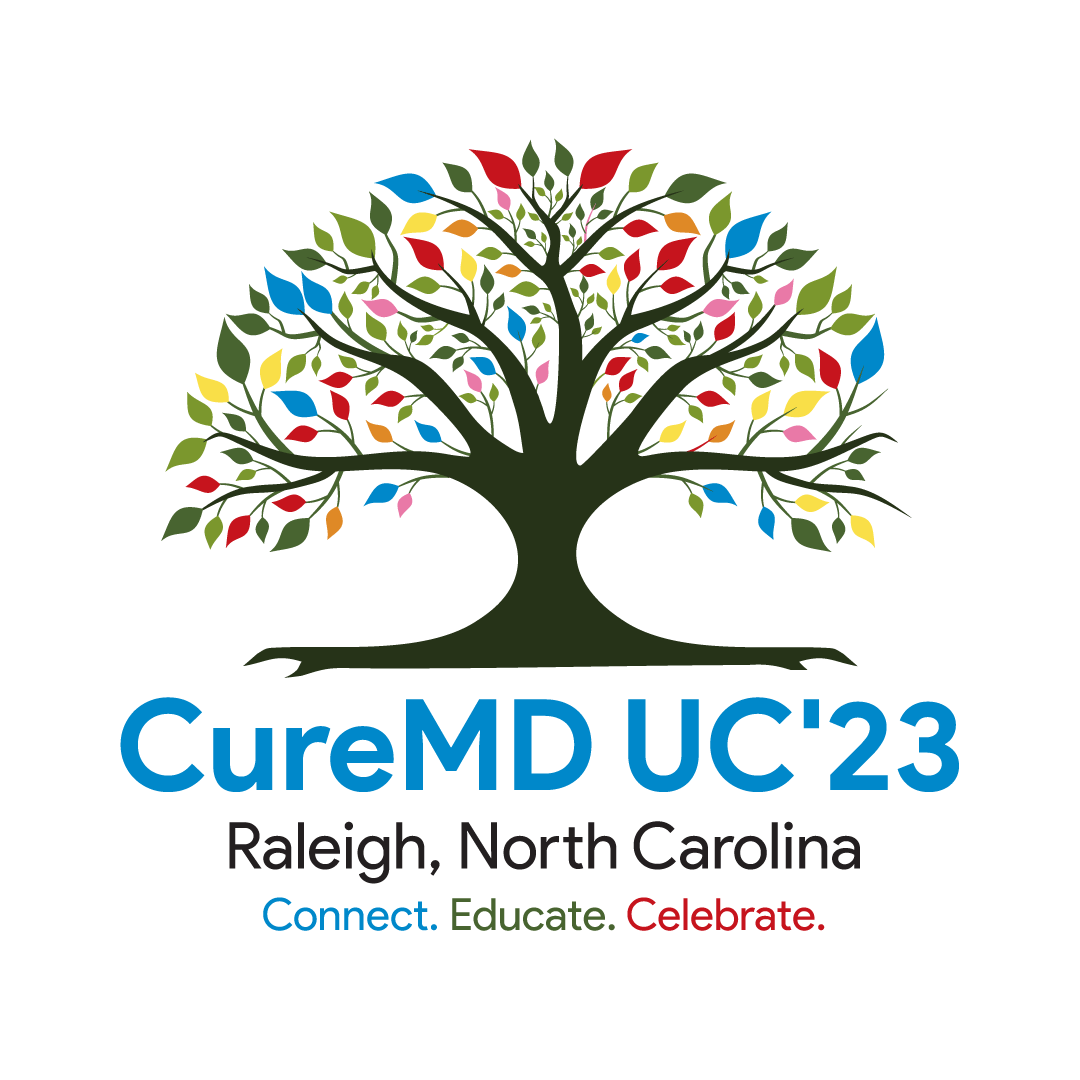 eSuperbill Search
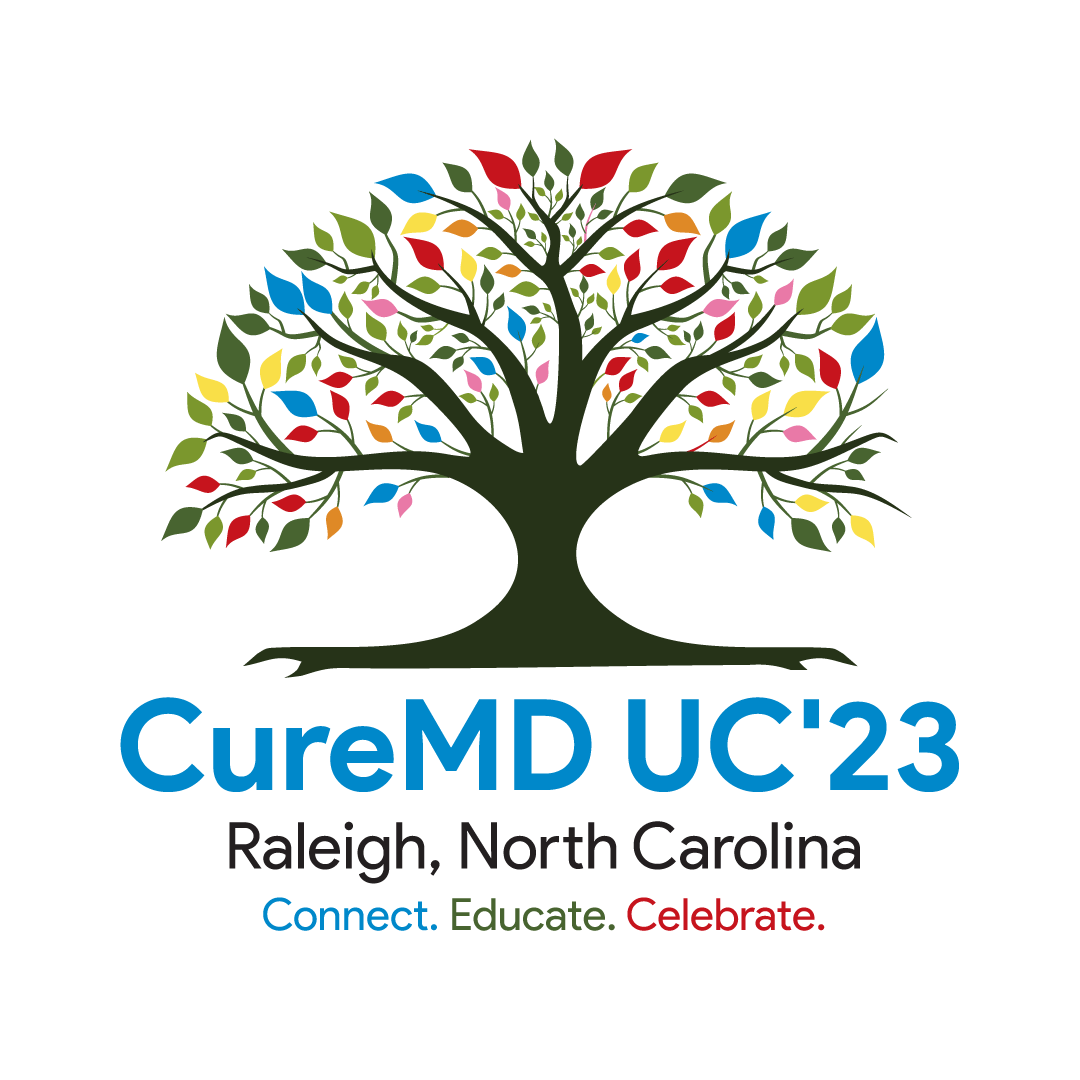 Financial Overview
Allows to view outstanding items for entire Practice
Allows for drilling down to review/ manage specific encounters by payer
Practice View
Payer View
Charge View
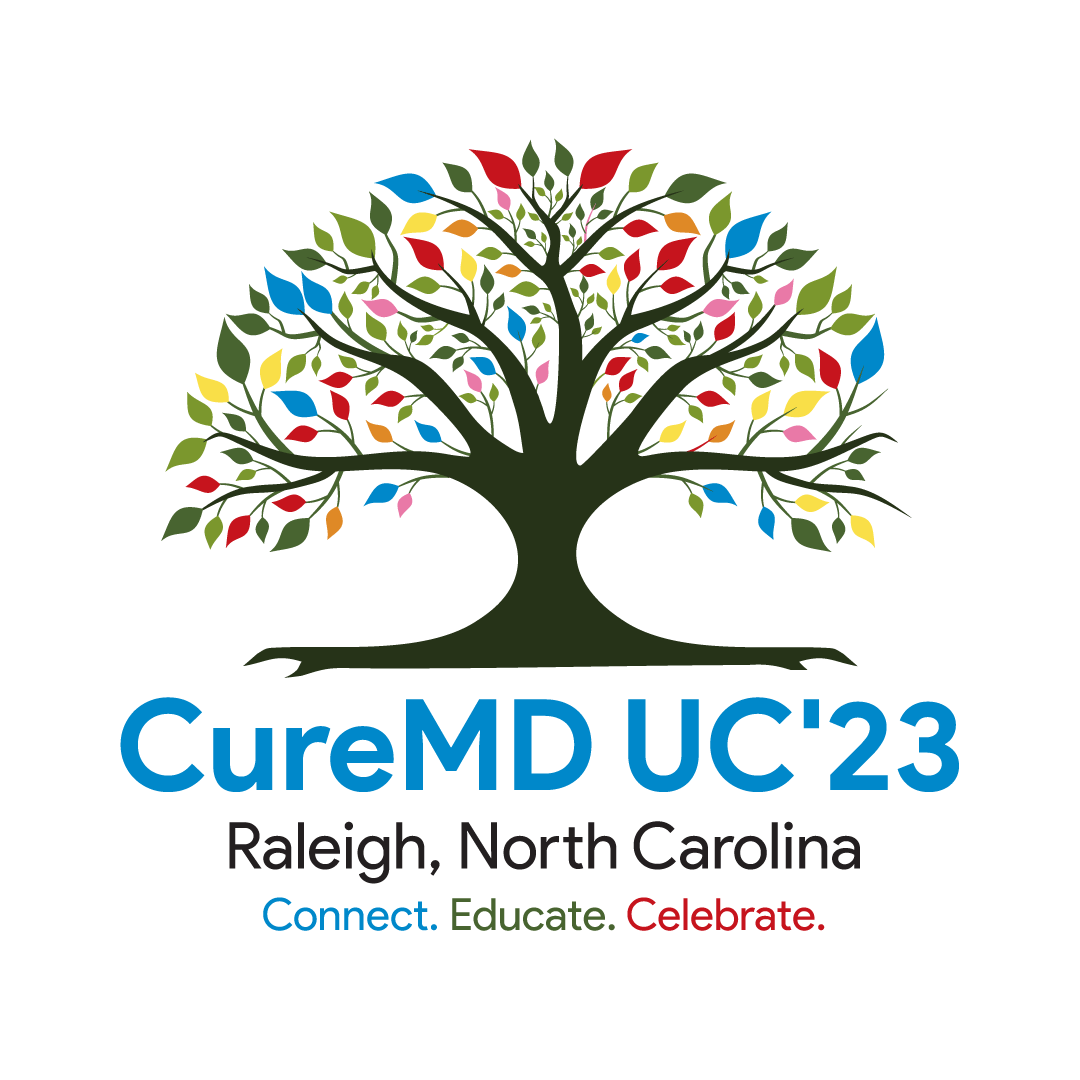 Practice View
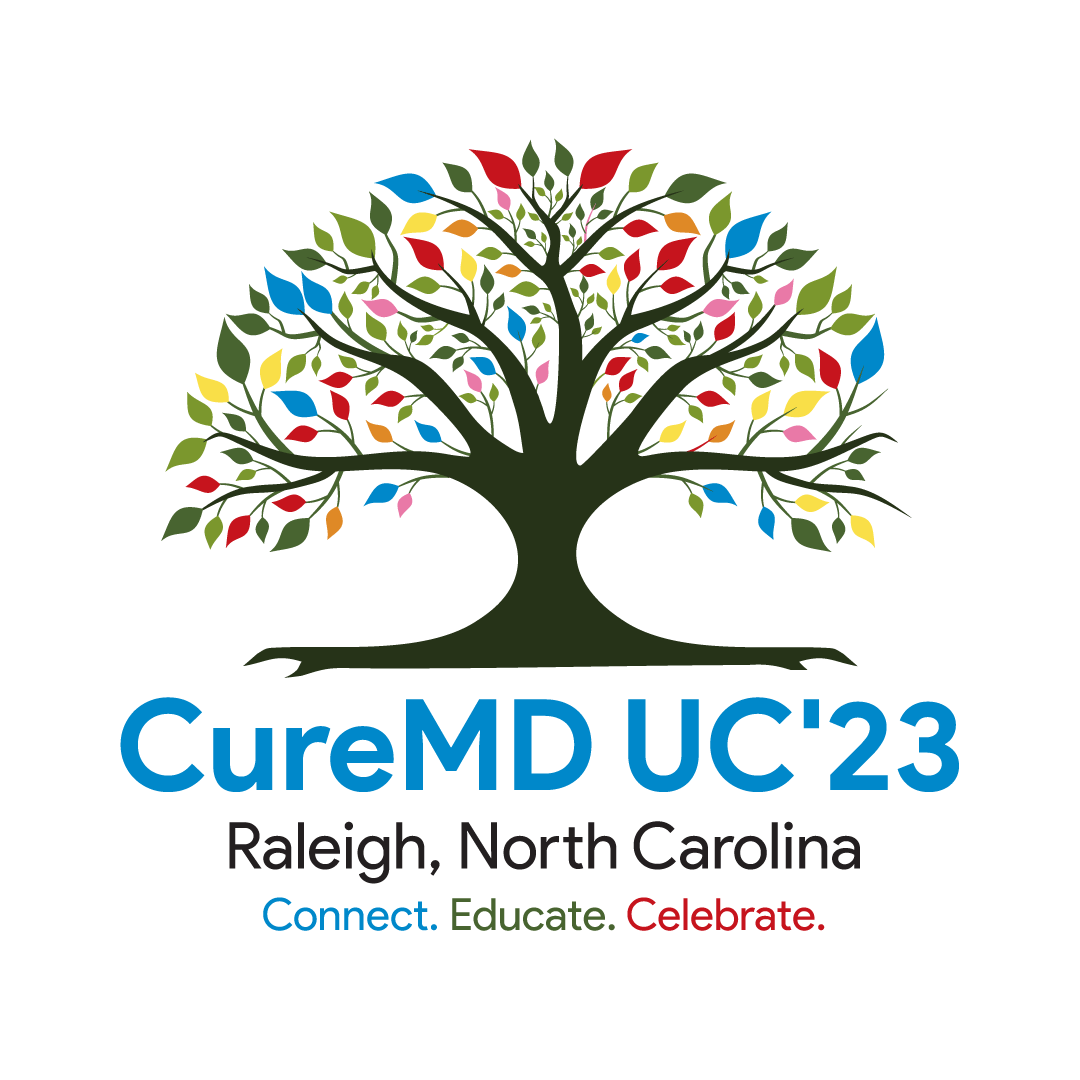 Payer view
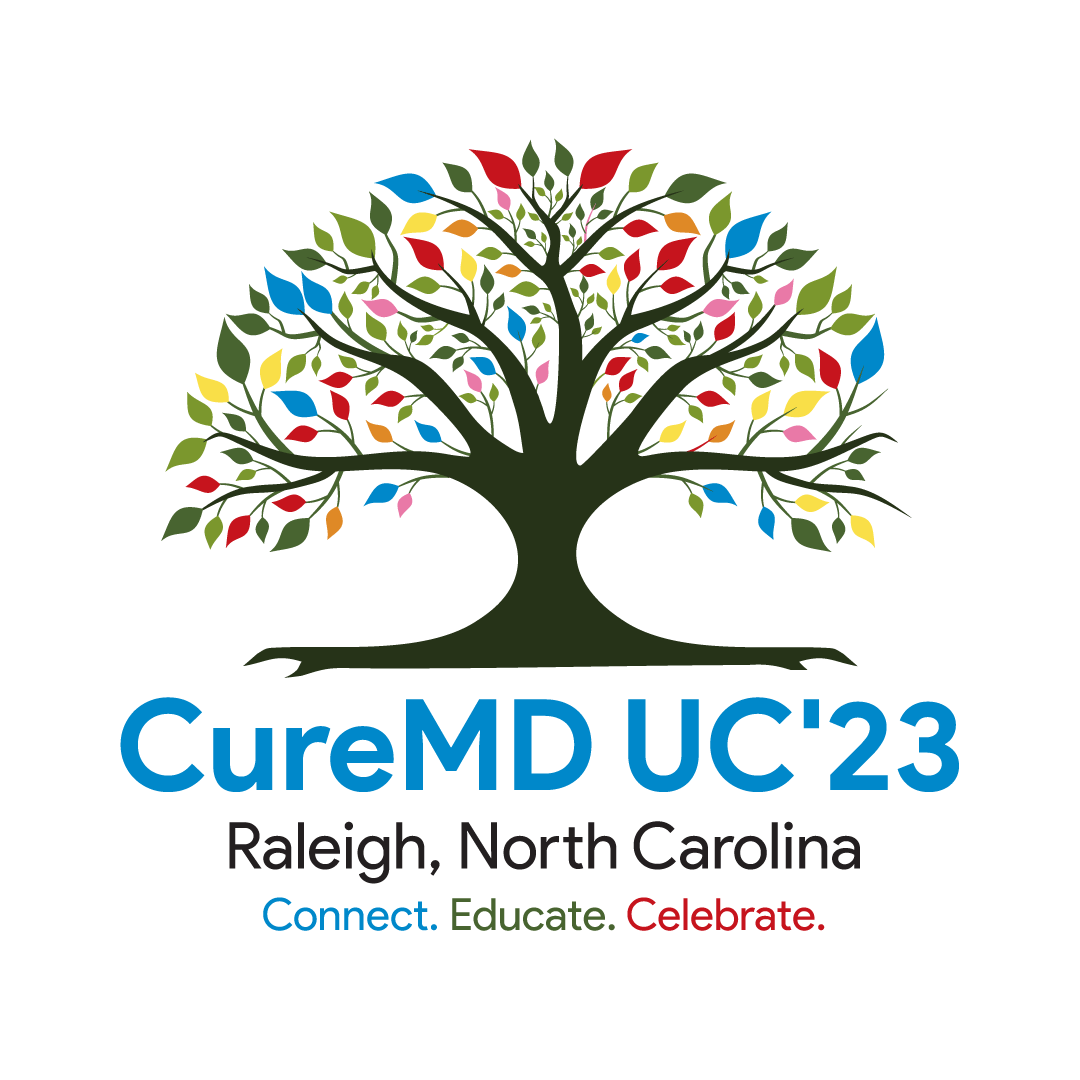 Charge View
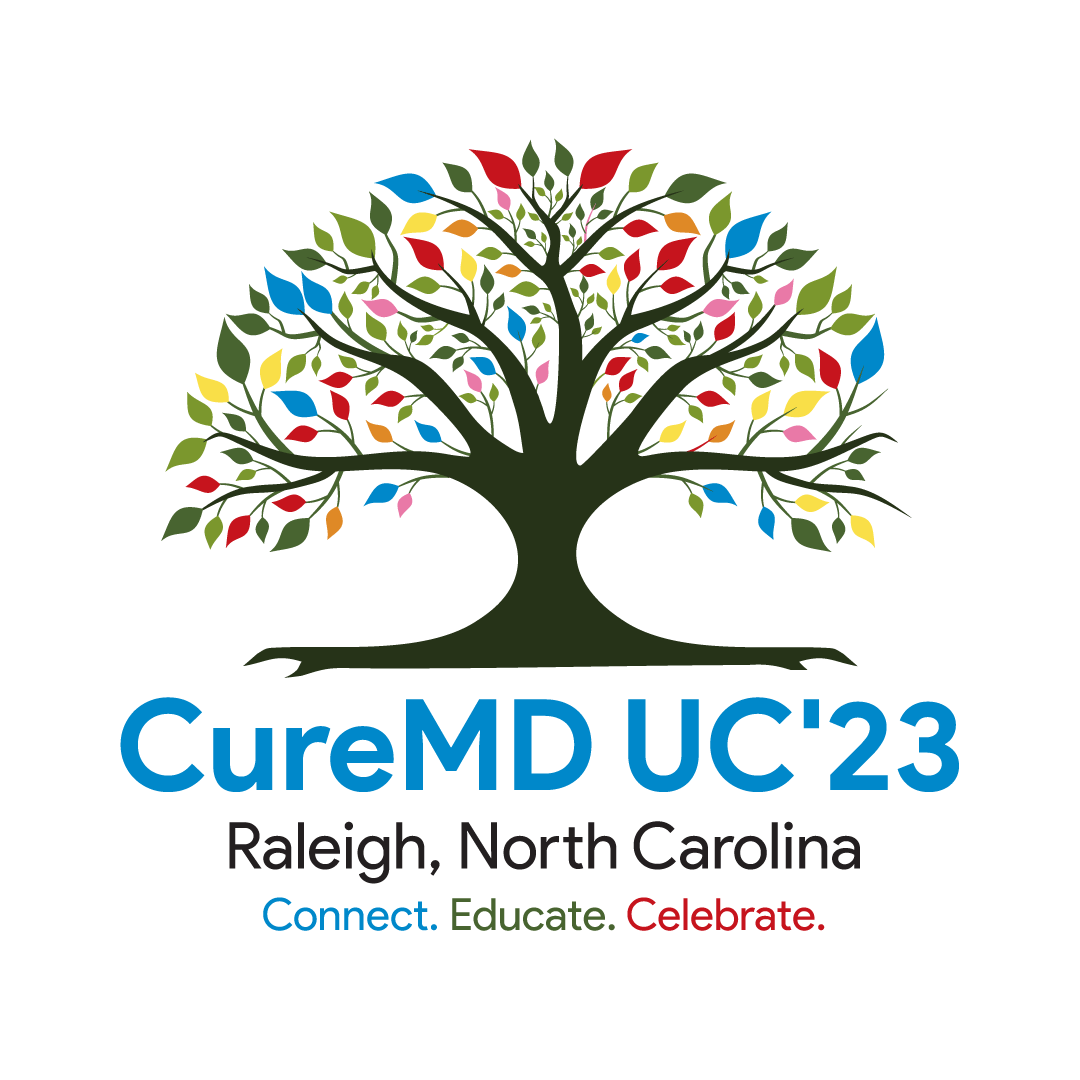 Denial Processing
Post Claim
Work Denial By Code
Writing Off Vs Resubmission
Resubmission
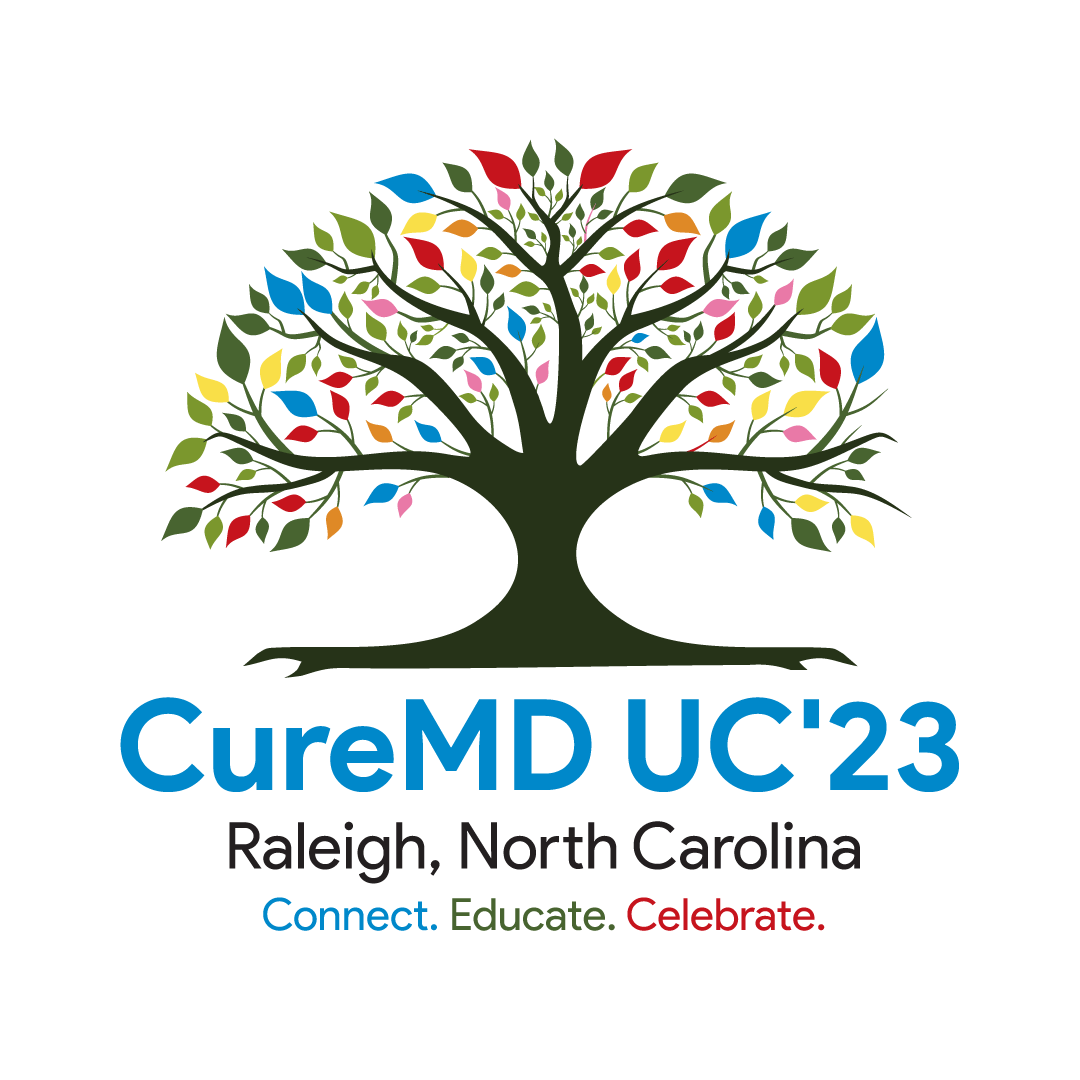 Claim/ Charge Editing
Posting Denial
Denials must first be posted in order to move them to the denial area of the application
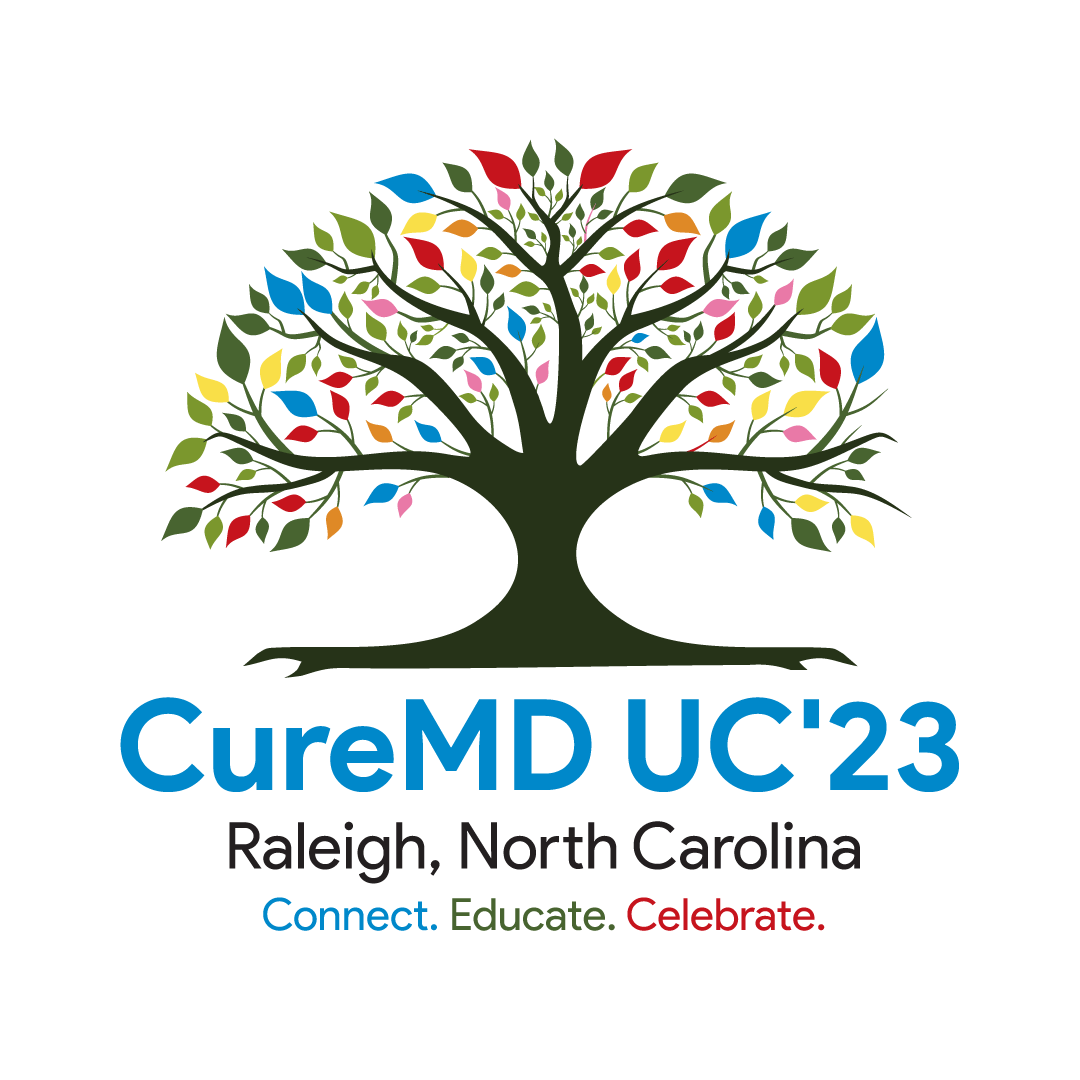 Work Denial by Code Pt 1
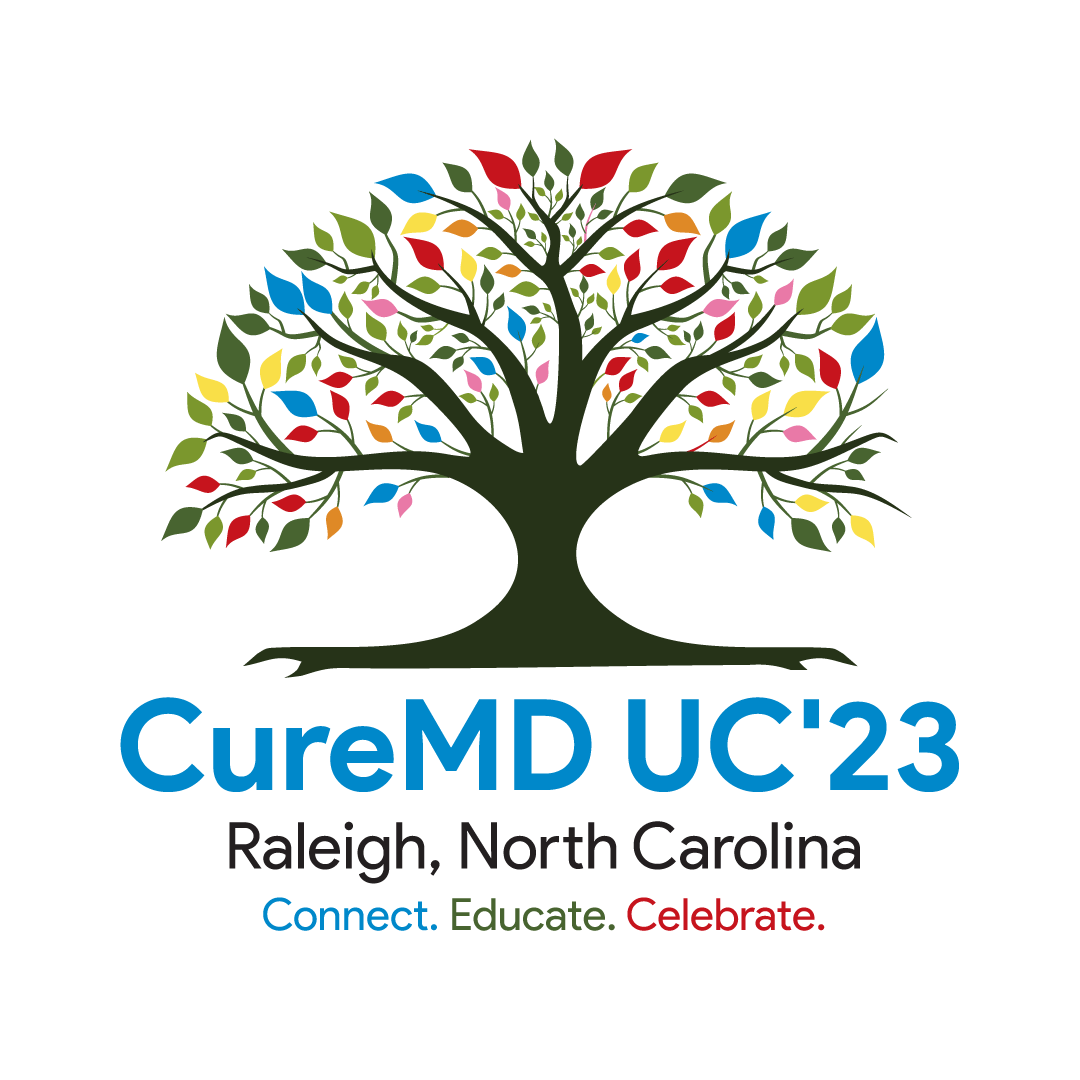 Working Denial by Code Pt 2
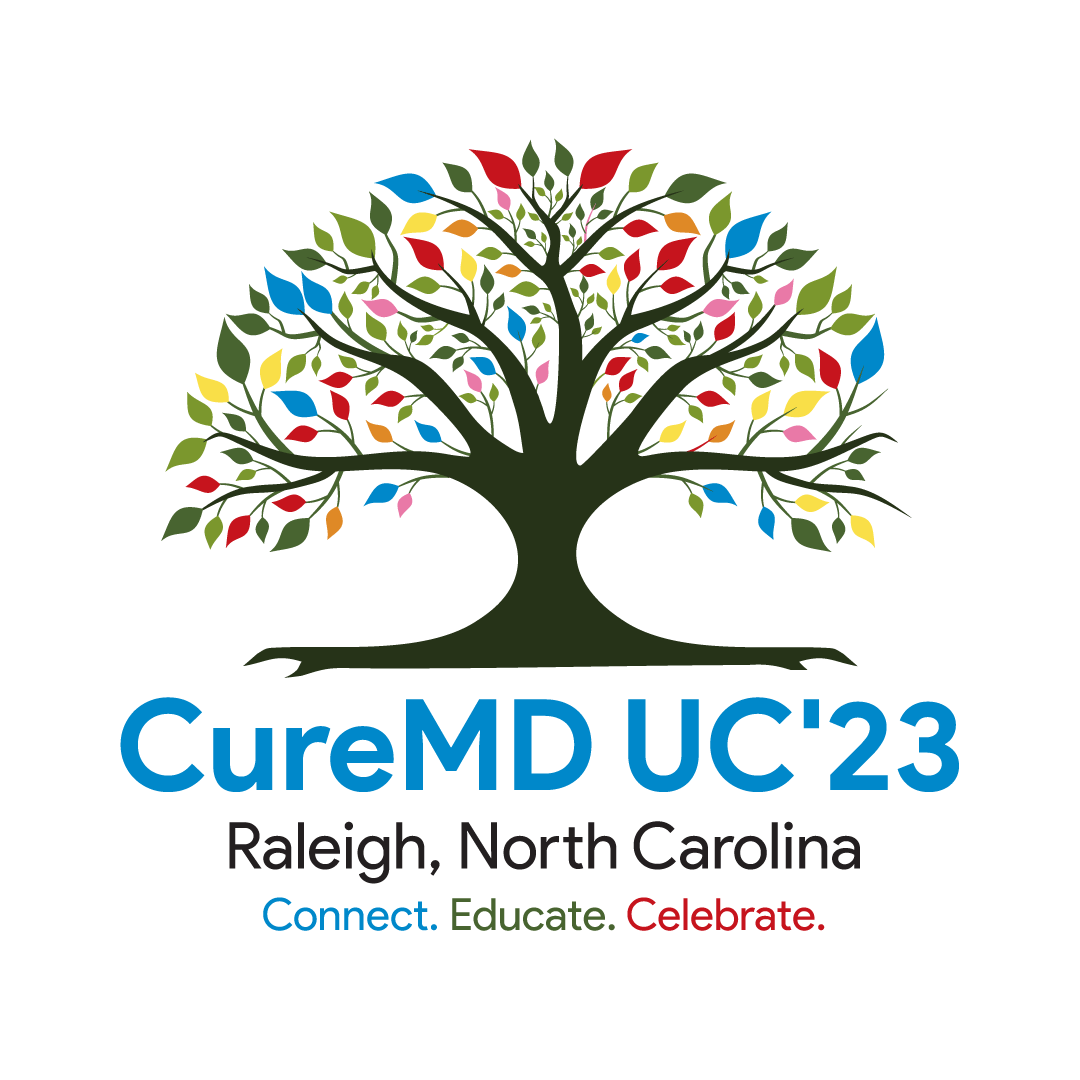 Writing Off Vs Resubmission
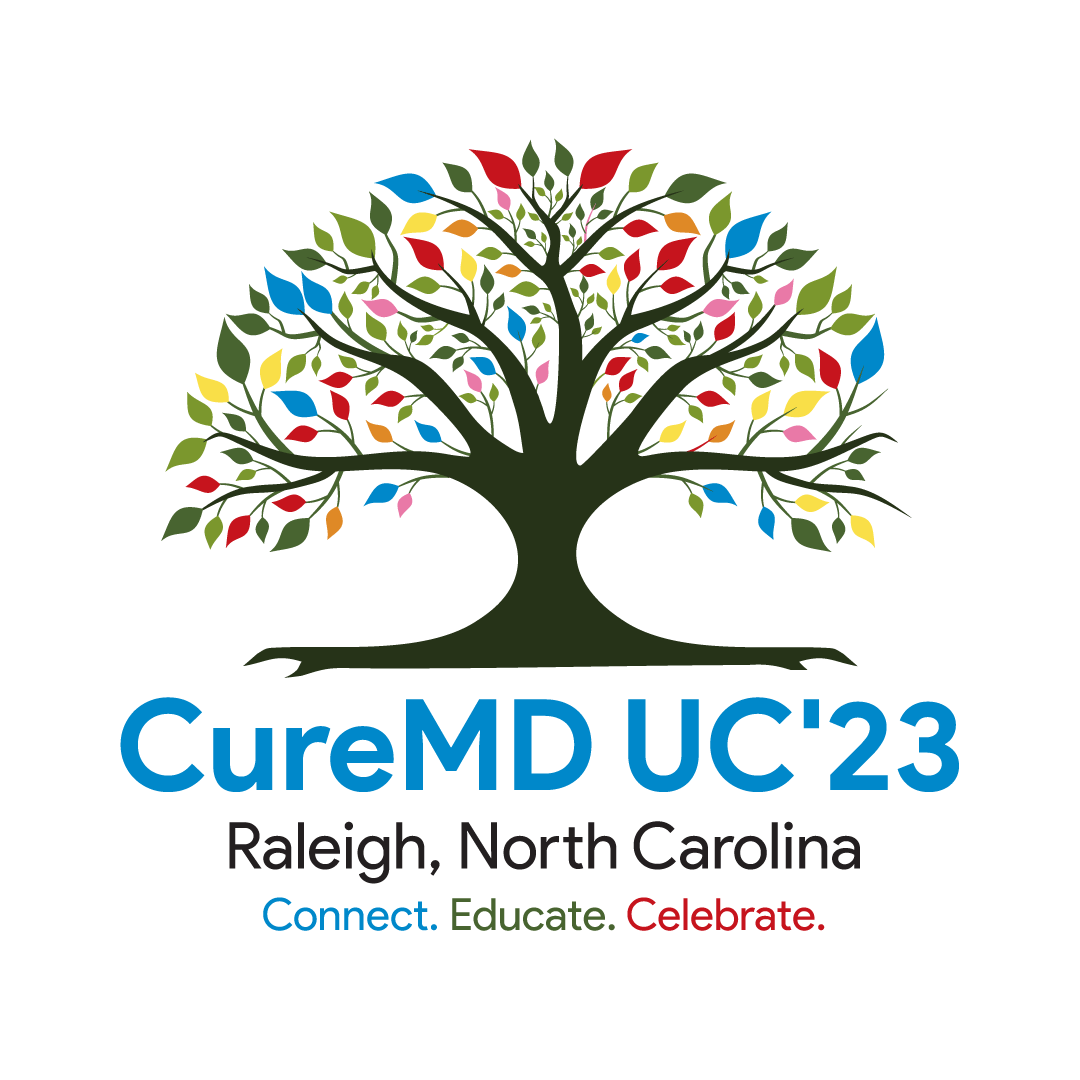 Writing Off Vs Resubmission
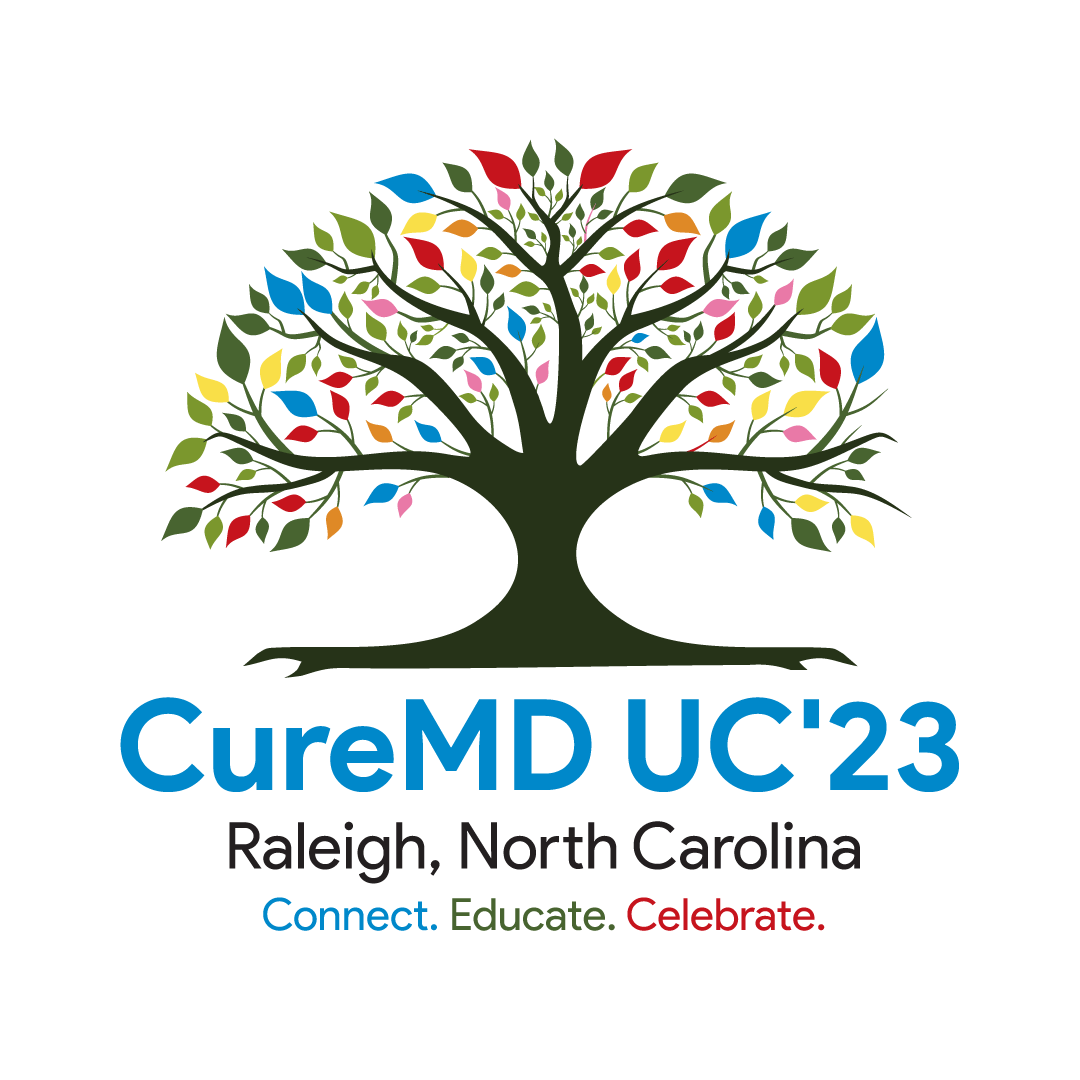 Claim/ Charge Editing
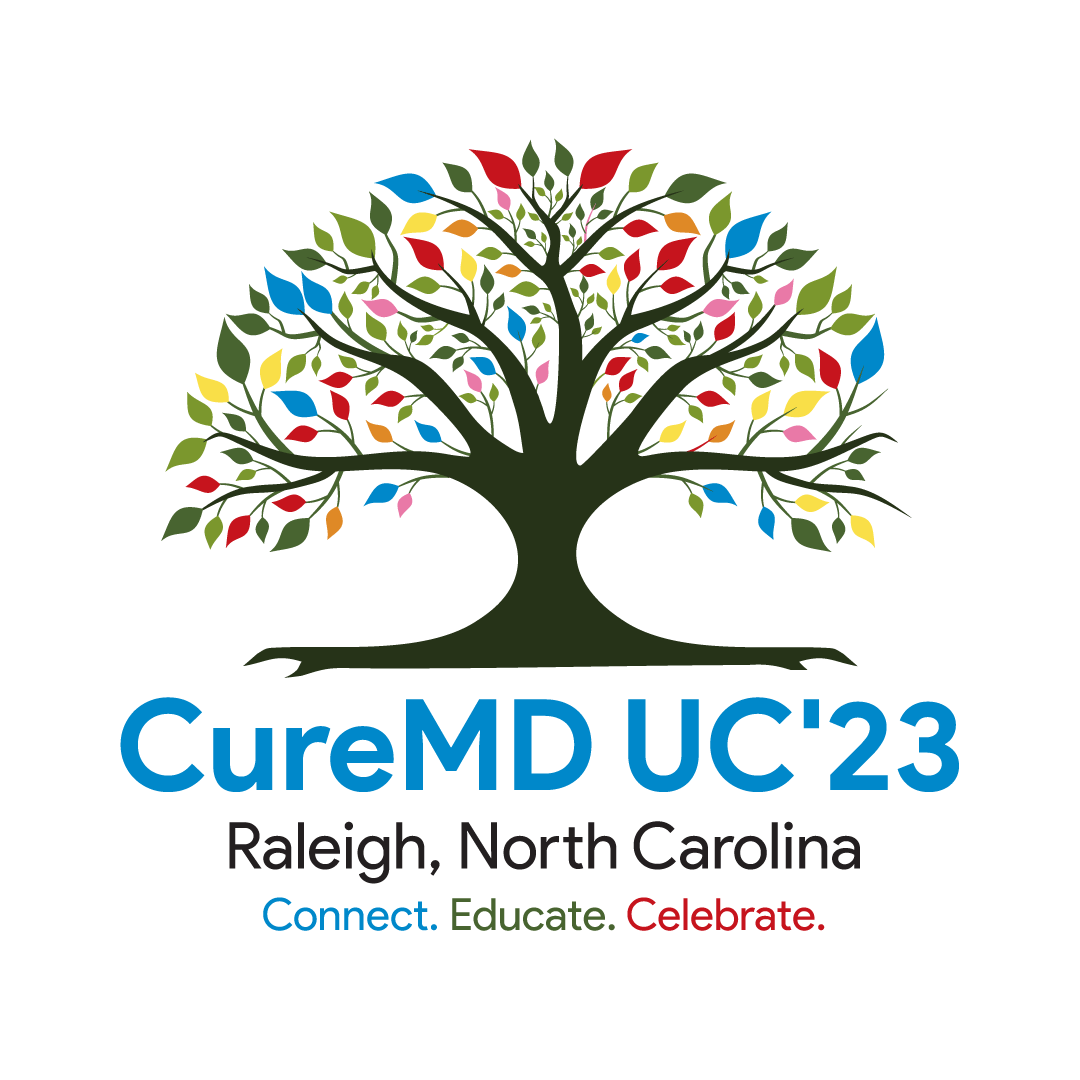 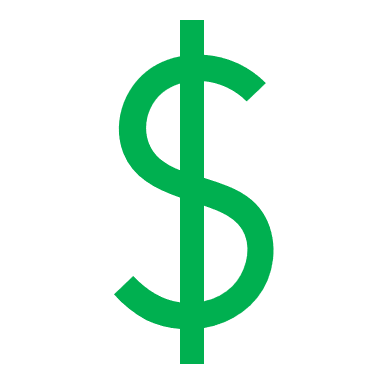 Resubmission
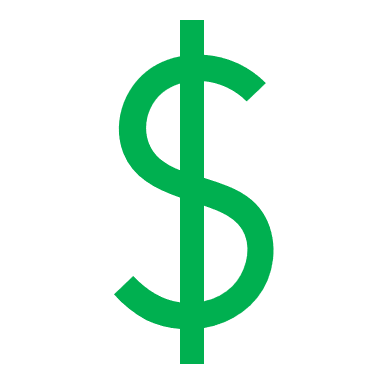 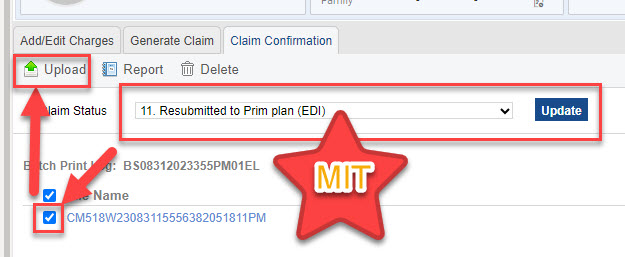 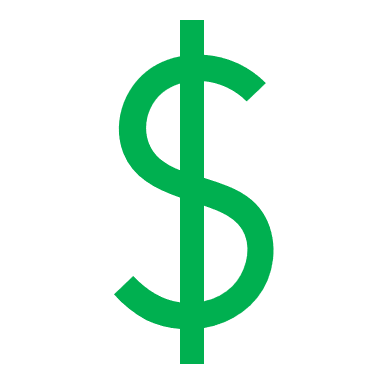 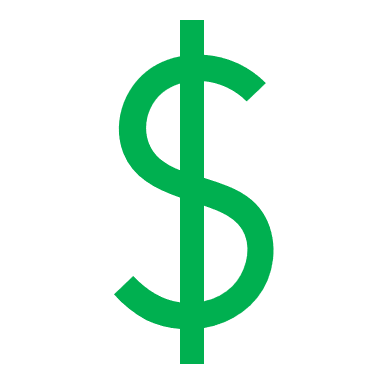 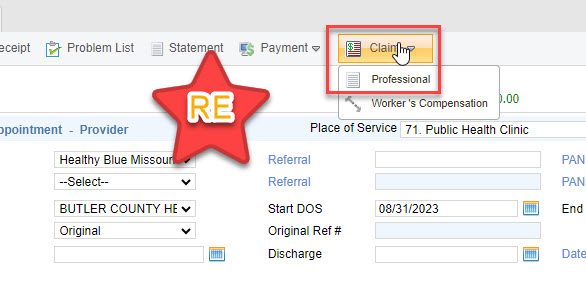 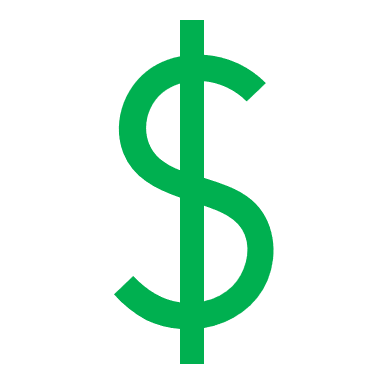 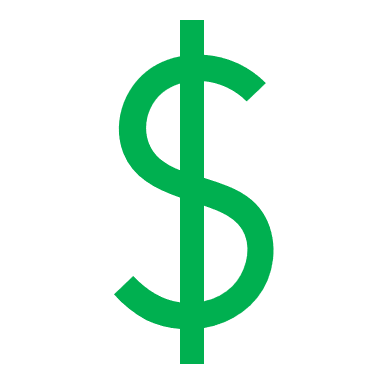 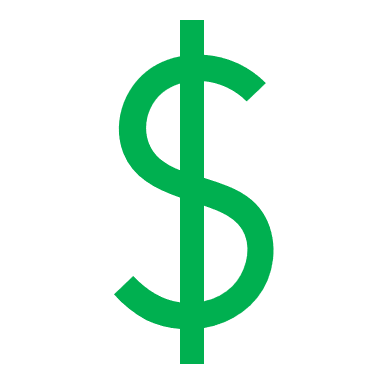 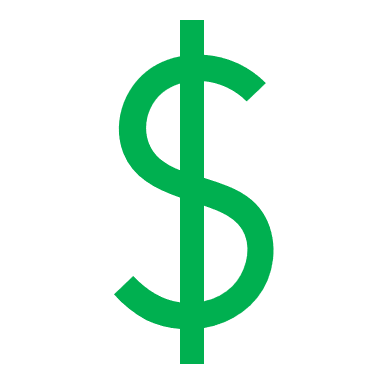 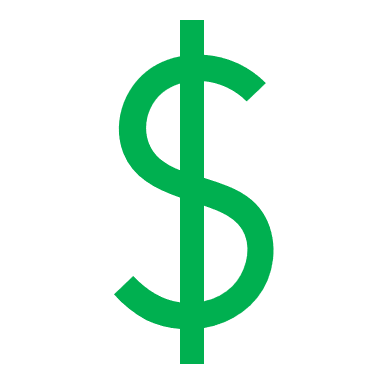 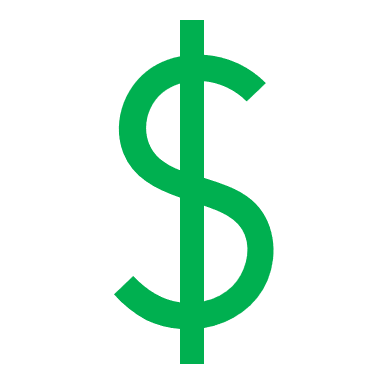 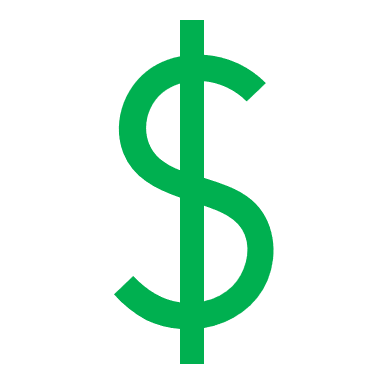 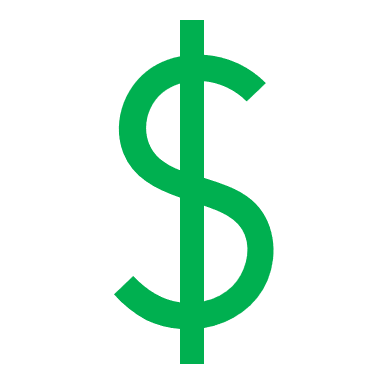 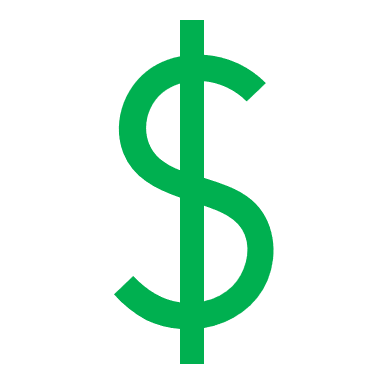 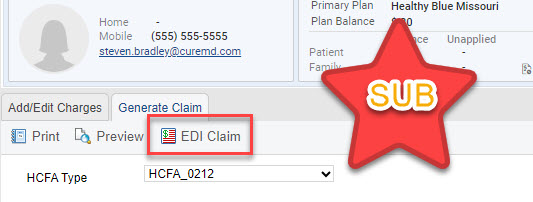 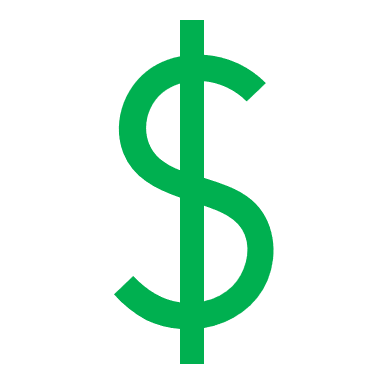 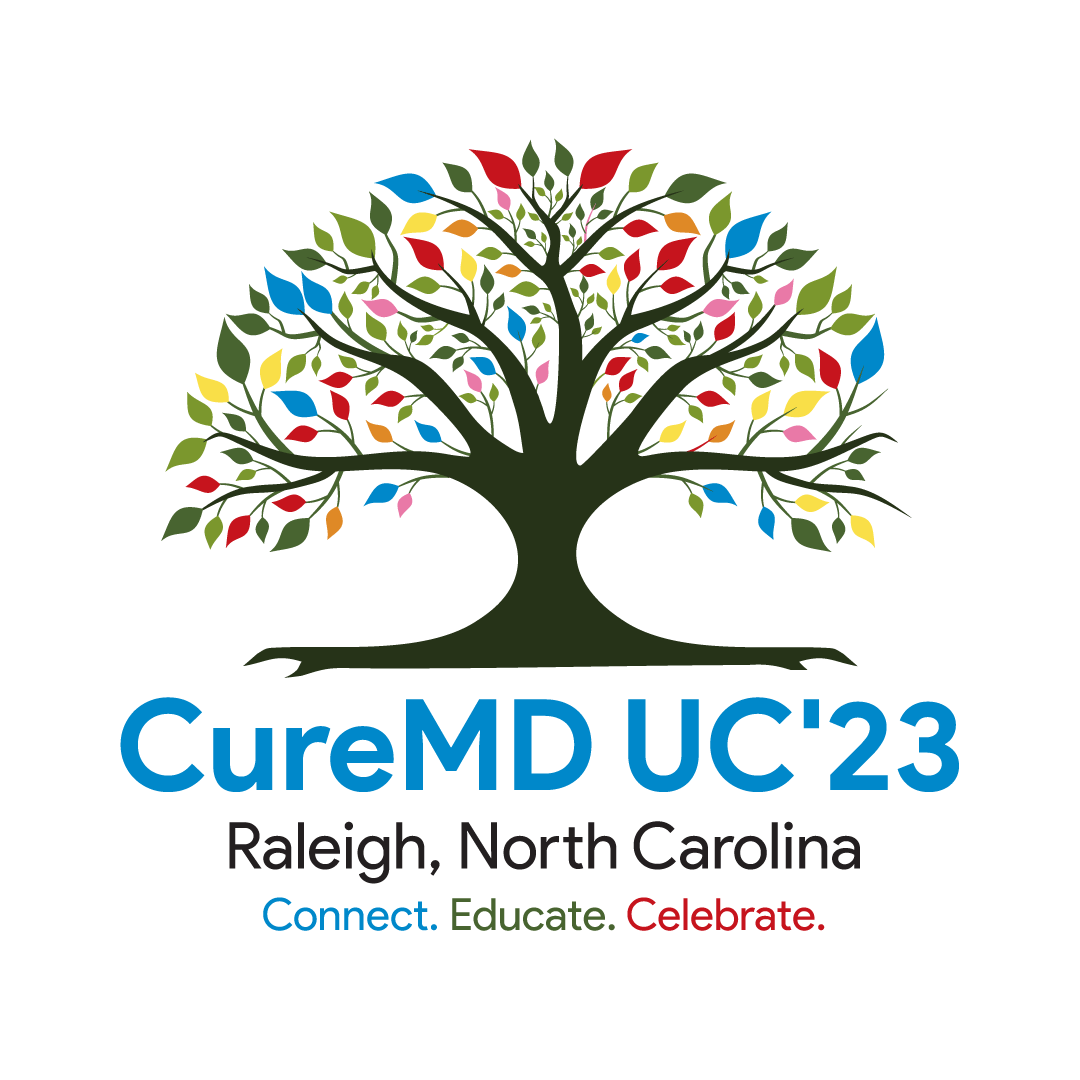 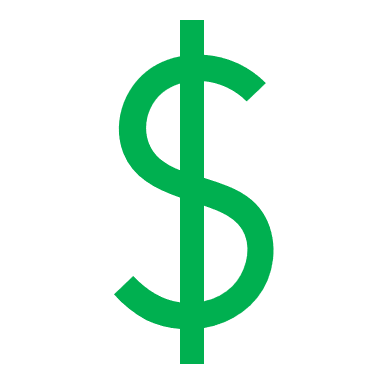 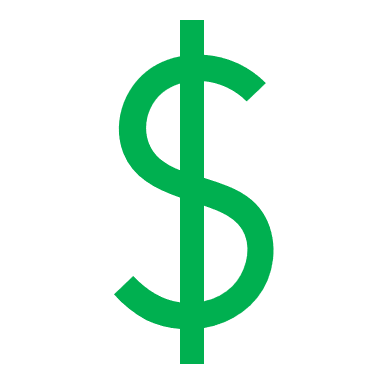 DIY Billing Configurations
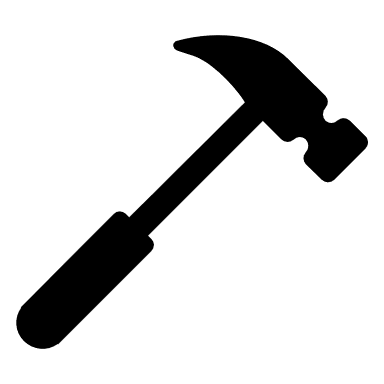 Fee Schedule
Create New Fee Schedules for Updates
Sliding Fee Scale
Linking to Fee Schedules
Program Codes 
Updating  to Include New SFS
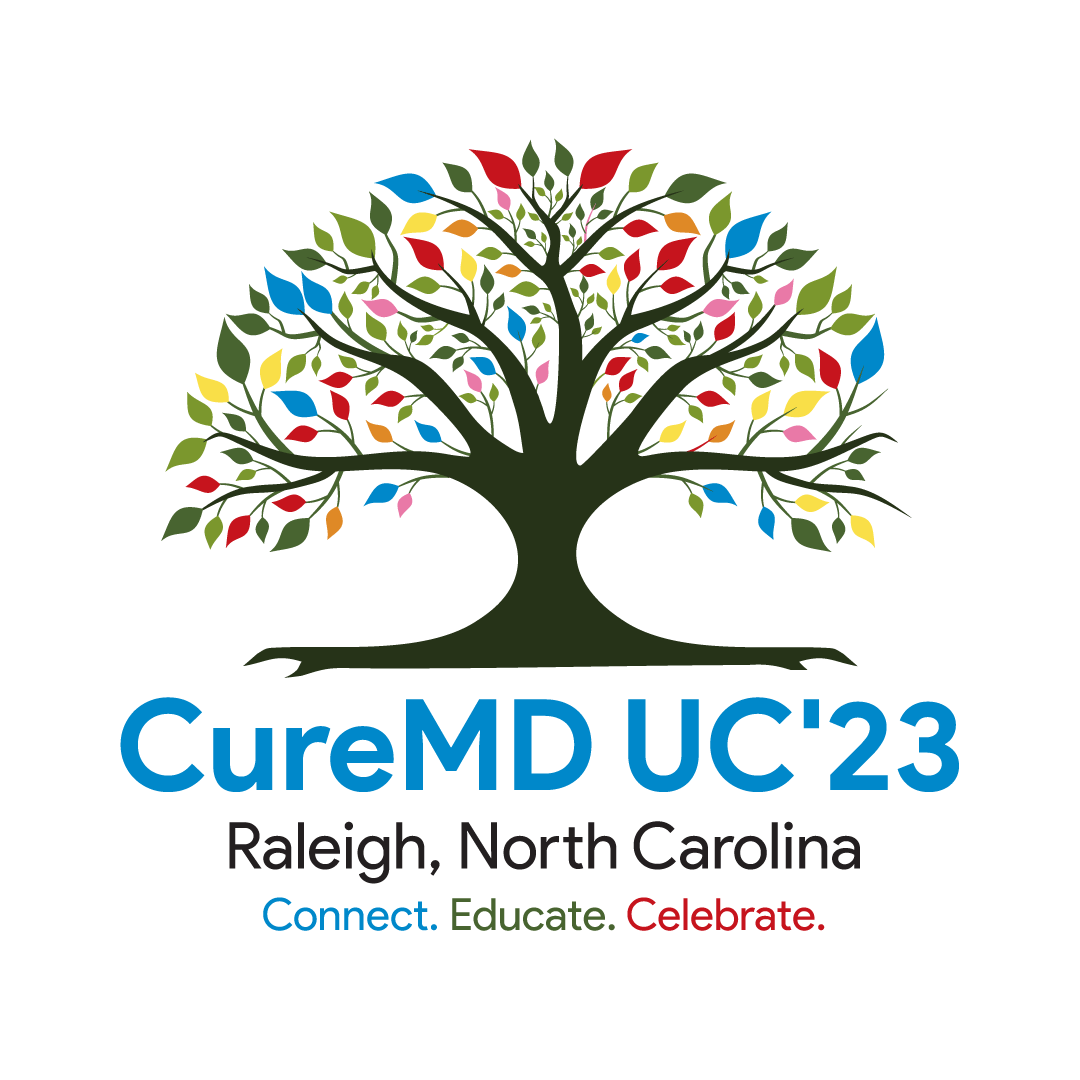 Fee Schedule Updates
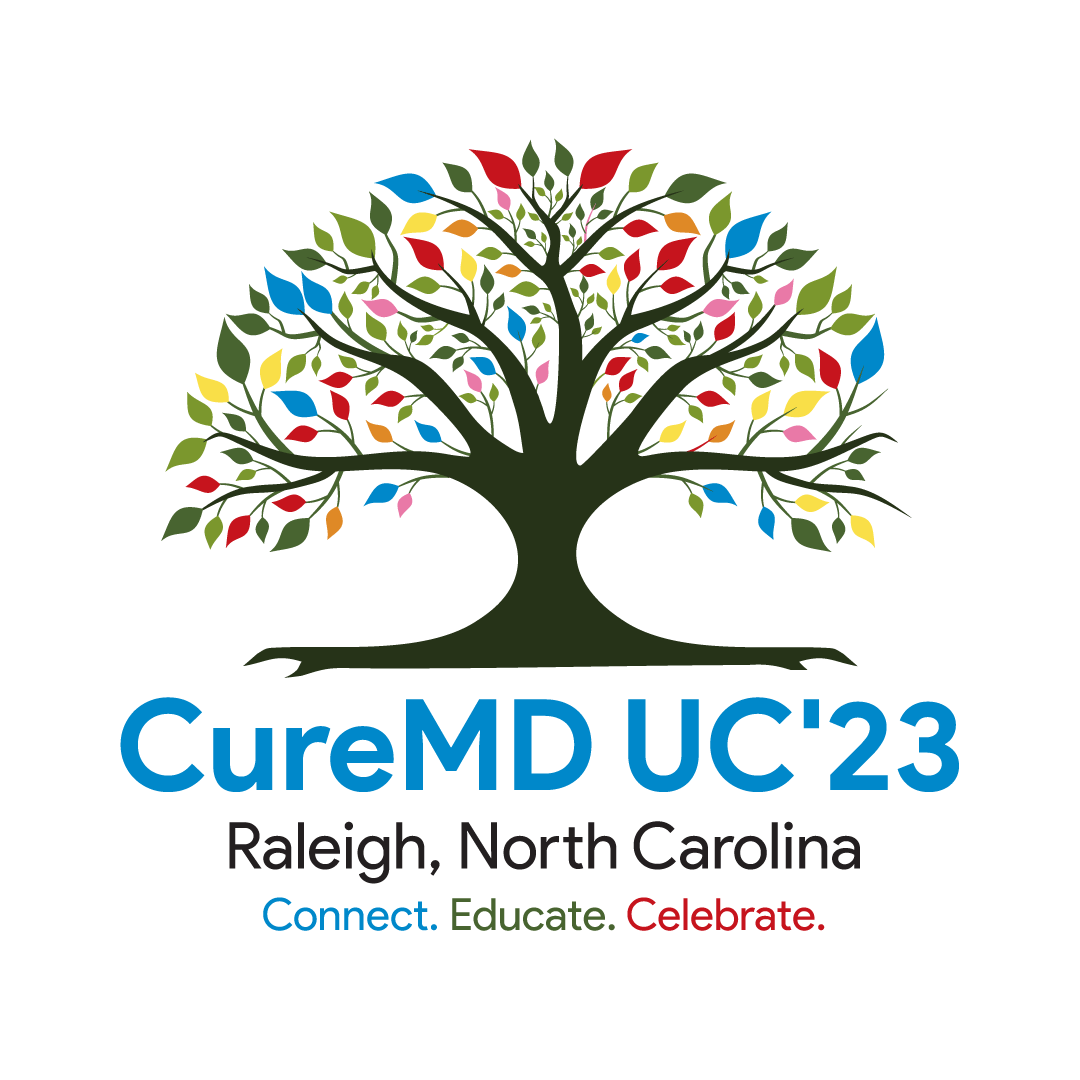 Sliding Fee Scales
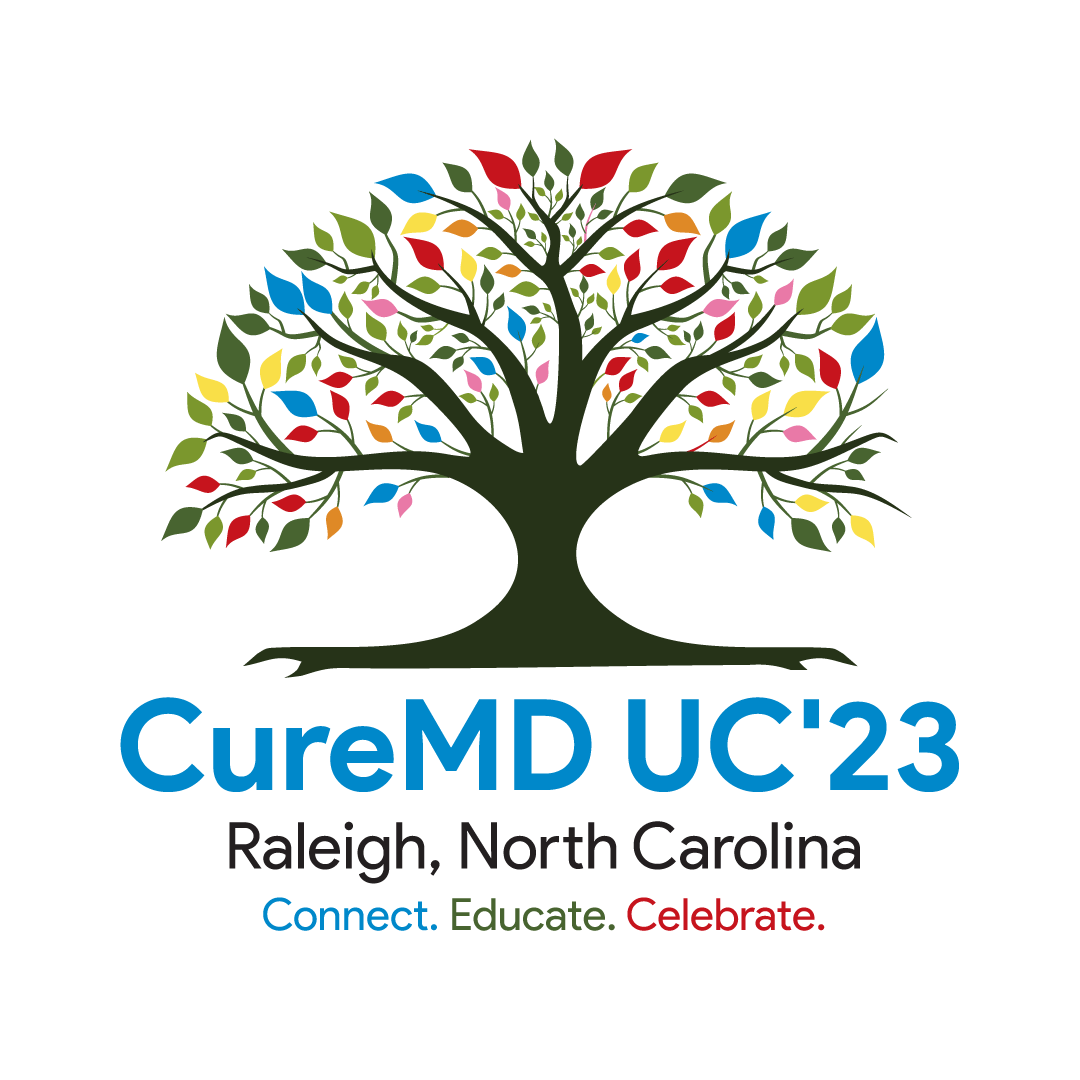 Program Code Updates
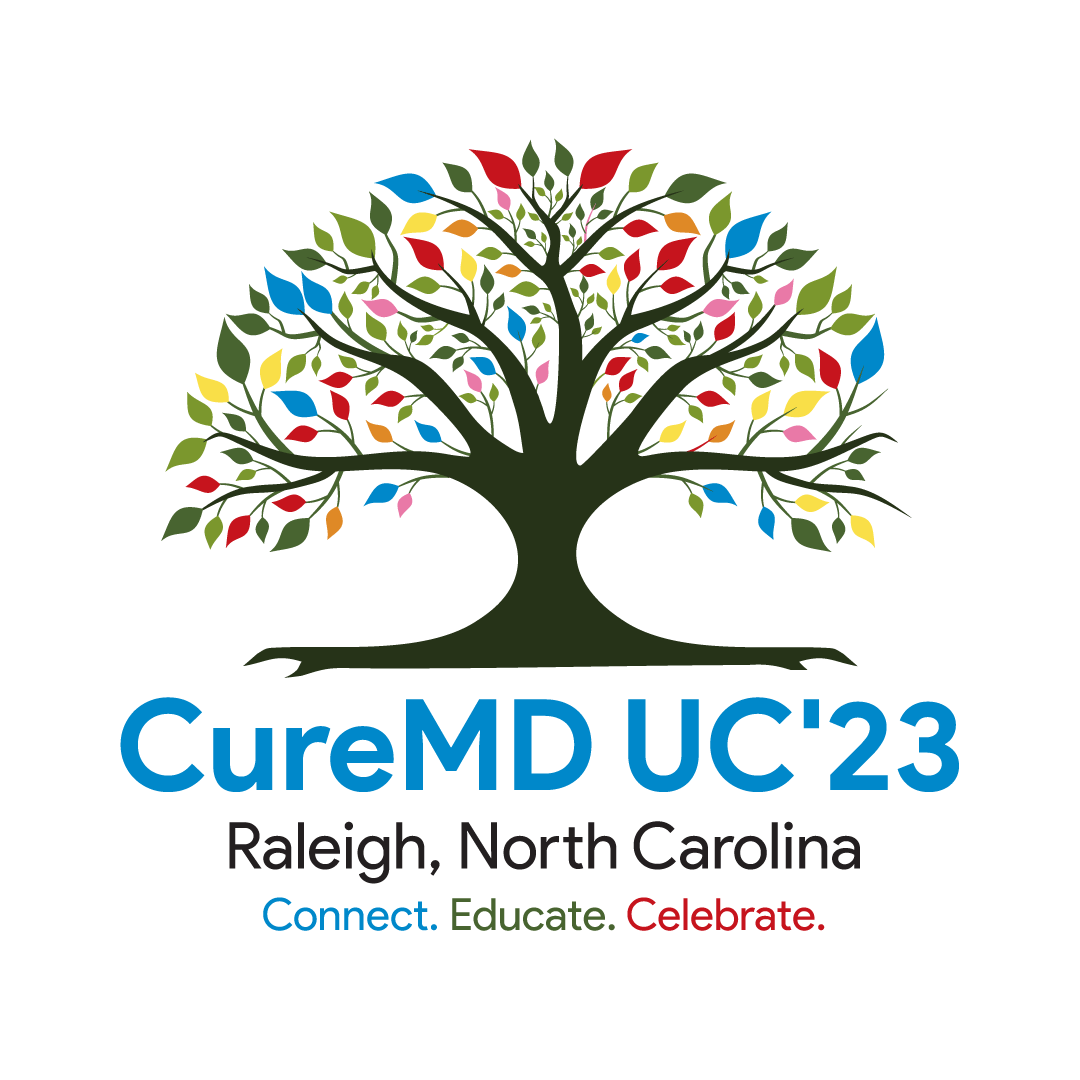 Questions
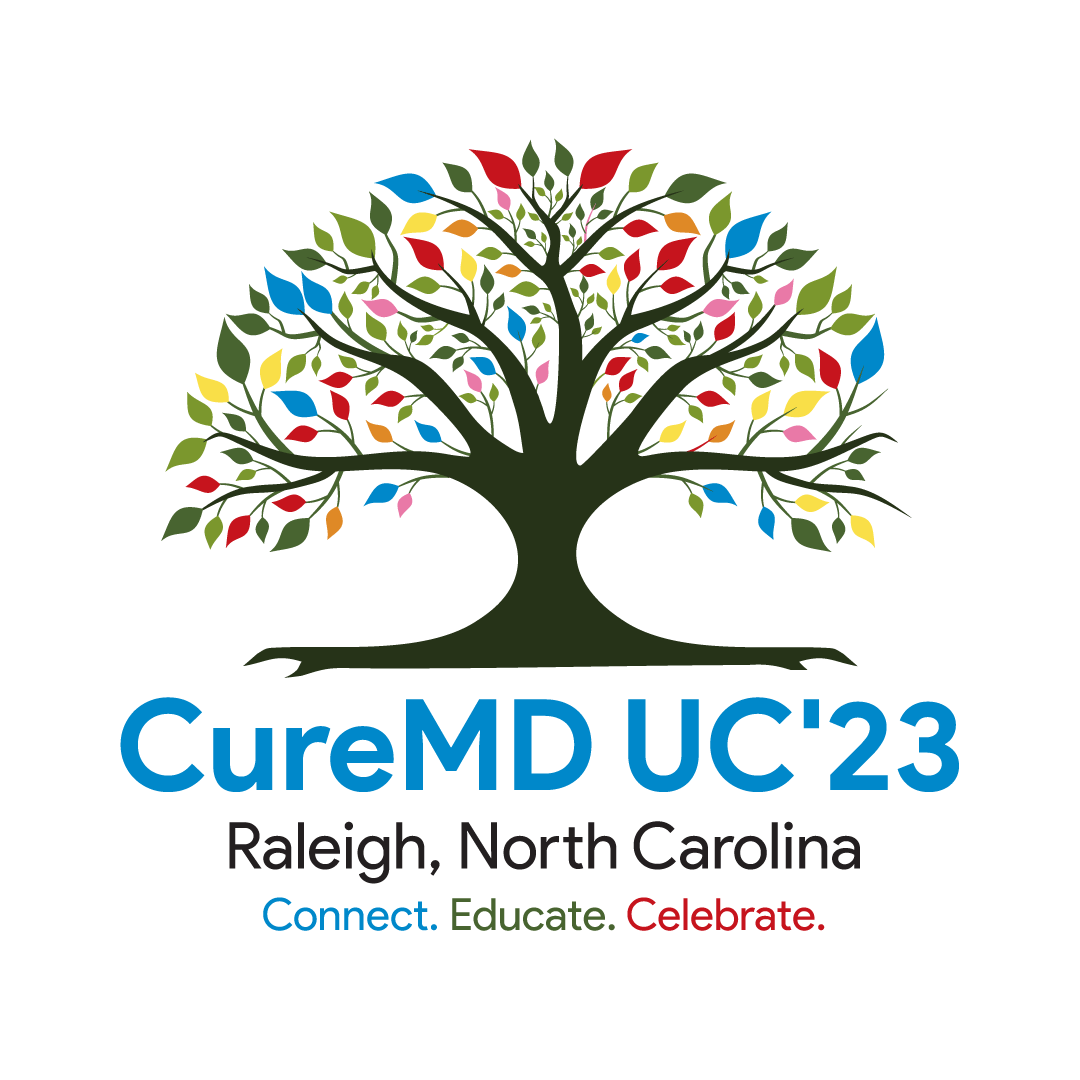